نظرية المضاعفجزء ثاني
اعداد
أ.م.د. مها عبد الستار السامرائي
المحاضرة اربعة وعشرون
مضاعف الإنفاق الحكومي government expenditure multiplier
الزيادة في الإنفاق الحكومي، ولتكن مليون ليرة على إنشاء طريق عام، من دون زيادة مقابلة في الضرائب، سوف تستلم من قبل مقاولي بناء الطريق المقترح إنشاؤه، وسيقوم هؤلاء بإنفاق تلك المبالغ بصيغة أجور أو أرباح، وسيدخر الأفراد والمشروعات مستلمو تلك الدخول جزءاً من تلك الدخول وينفقون ما تبقى فتخلق المبالغ المنفقة أجوراً وأرباحاً جديدة، وتستمر هذه المبالغ بالدوران في الاقتصاد.
يعتمد الحجم الحقيقي للزيادات في الدخول على الميل الحدي للادخار، والذي يعرف بأنه تلك النسبة من الدخل الإضافي التي تدخر بدلاً من أن تنفق على شراء السلع والخدمات. فإذا كان الميل الحدي للادخار كبيراً فإن حجم ما سيعود من مبالغ للاقتصاد في كل دورة سيكون أقل مما كان في الدورة السابقة، وبذلك فإن أثر المضاعف سيكون قليلا ً.
إن قيمة المضاعف في اقتصاد مغلق ومن دون ضرائب هو كما في المعادلة (2) 
أو كما في العادلة (3).  
أما في حالة إدخال أثر الضرائب فإن مضاعف الإنفاق الحكومي سيكون كما في المعادلة (3).
معادلة (4)
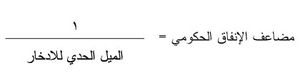 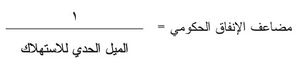 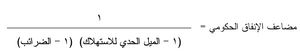 مضاعف العمالة Employment multiplier
يقيس مضاعف العمالة التغير الكلي في حجم العمالة، الناتج من تغير أولي في حجم قوة العمل. ونظراً لكون قيمة المضاعف كمية موجبة فإن الزيادة الكلية لابد وأن تكون أكبر من الزيادة الأولية الحاصلة في قوة العمل. وعموماً فإن الزيادة الكلية ستحسب بالطريقة الآتية:
الزيادة الكلية في حجم العمالة = مضاعف العمالة × الزيادة الأولية في العمالة
يمكن إيضاح ذلك بمثال بسيط: لو اٌُفترض أن إنشاء مشروع ما أوجد 500 فرصة عمل جديدة، وأن مضاعف العمالة في هذا القطاع يساوى 2.5 فإن الزيادة الكلية في عدد العاملين على مستوى الاقتصاد كله ستكون: 500 × 2.5 = 1250
هذا يعني أن زيادة أولية في حجم العمل مقدارها 500 فرصة عمل أدت وبفعل تأثير المضاعف إلى زيادة كلية في قوة العمل تقدر بـ 1250 وظيفة.
المضاعف والتخطيط الاقتصادي
إن تحليل الأثر الاقتصادي من الوسائل المهمة للتنبؤ بآثار القرارات الاقتصادية المختلفة، سواء على مستوى الاقتصاد الكلي، أم على مستوى الإقليم، أم حتى على مستوى المدينة. إن هذا النوع من التحليل هو ما يستخدم في العادة لاقتفاء أثر ما يحدثه المضاعف في حالة حصول تغيير في نشاط اقتصادي ما.
إن مخططي الاقتصاد وكذلك رجال الاقتصاد لابد وأن تكون لديهم إجابات على العديد من الأسئلة التي تثار في هذا المجال. فعلى سبيل المثال «ما هو الإيراد الضريبي المتوقع من زيادة بمقدار 1٪ في ضريبة الدخل؟» أو «كم هي الزيادة التي ستتحقق في النشاطات الاقتصادية في حالة زيادة الإنفاق الاستهلاكي؟» أو «ما هو عدد الذين سيتم تسريحهم من أعمالهم في حالة إغلاق مشروع قائم حالياً؟».
إن الإجابة على تساؤلات كهذه وغيرها لا يمكن أن تتم إلا بمعرفة قيمة المضاعف، وتحديد مقدار ما يترتب على ذلك من أثار مباشرة وأثار غير مباشرة.
الى اللقاء في المحاضرة القادمة